Rúbrica para redacción de entrevista para Estudio de Orientación Vocacional
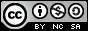 Rúbrica para redacción de entrevista para Estudio de Orientación Vocacional
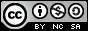